CHAE 2002E
Truhlicový mrazák
Statické chlazení, elektronické ovládání, 1 drátěný koš, 4 hvězdičky, Rychlé mrazení, displej
Parametry odpovídají Nařízení v přenesené pravomoci: (EU) 2019/2016
Více informací o výrobku naleznete pod tímto QR kódem:
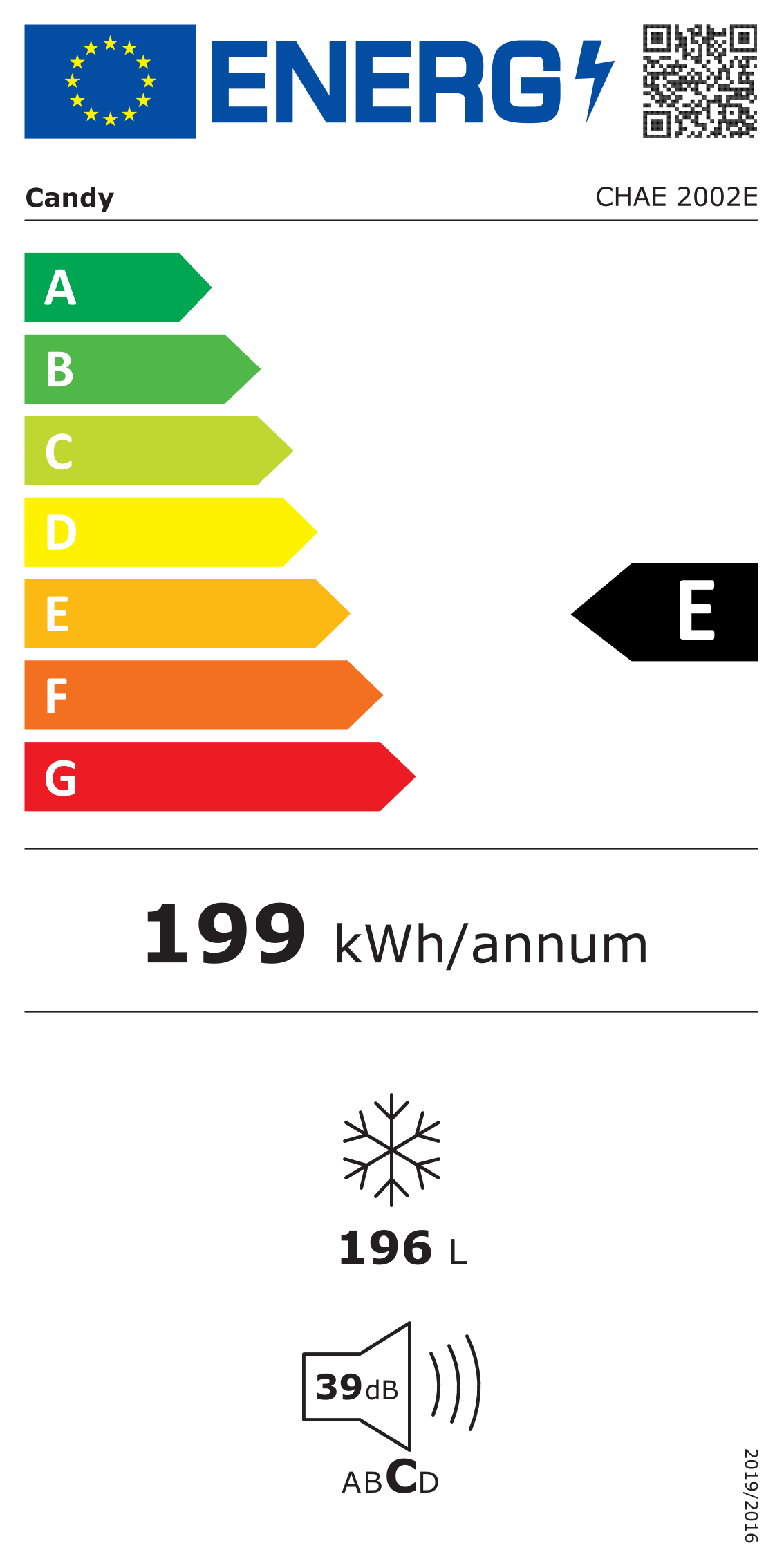 Hlavní vlastnosti (Nařízení v přenesené pravomoci: (EU) 2019/2016)
Třída energetické účinnosti		E
Celkový čistý objem (l)		196	
Čistý objem chladničky/ mrazáku (l)		-/196	
Spotřeba energie za den (kWh/24 hod)		0,545
Roční spotřeba energie (kWh/rok)		199	
Mrazicí výkon (kg/24 hod)		12,5	
Doba skladování při výpadku proudu (hod)	21	
Úroveň emisí hluku šířeného vzduchem (dB(A) re 1 pW)	39
Emisní třída hluku šířeného vzduchem		C
Klimatická třída			SN - T 10°- 43°C
Hvězdičkové označení 		****
Třída energetické účinnosti světla		-

Vlastnosti	
Statické chlazení
Elektronické ovládání
Digitální displej
Funkce Fast Freeze – Rychlé mrazení
Zablokování tlačítek ovládání
Manuální rozmrazování

Mrazák
1 drátěný koš

Konstrukce
Integrované madlo
Ekologické chladicí médium R600a
1 kompresor
Statické chlazení
Manuální odmrazování
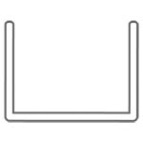 1x drátěný koš
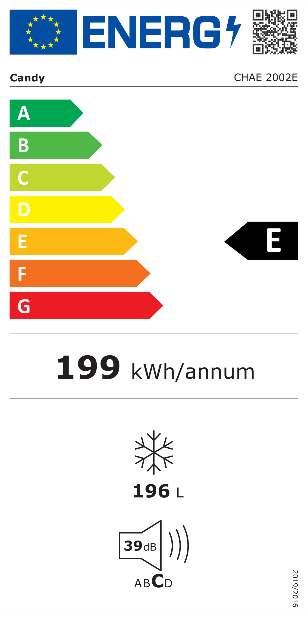 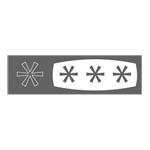 Výkon
 mrazáku 
4 hvězdičky
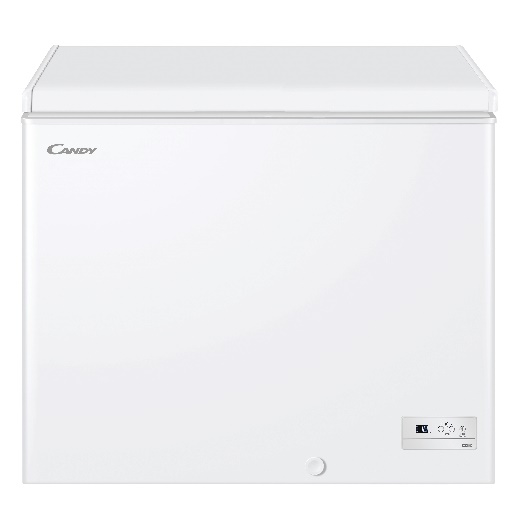 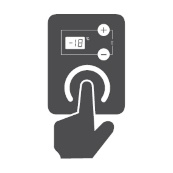 Elektronické ovládání 
s displejem
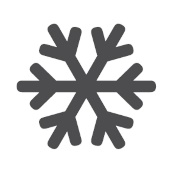 Funkce Rychlé mrazení
Logistická data
Kód		37001562
EAN		8059019060781
Barva		Bílá
Rozměry výrobku v x š x h (mm)	845 x 915 x 555 
Čistá váha výrobku (kg)	32
Rozměry balení v x š x h (mm)	890 x 945 x 575
Hmotnost s obalem (kg)	36
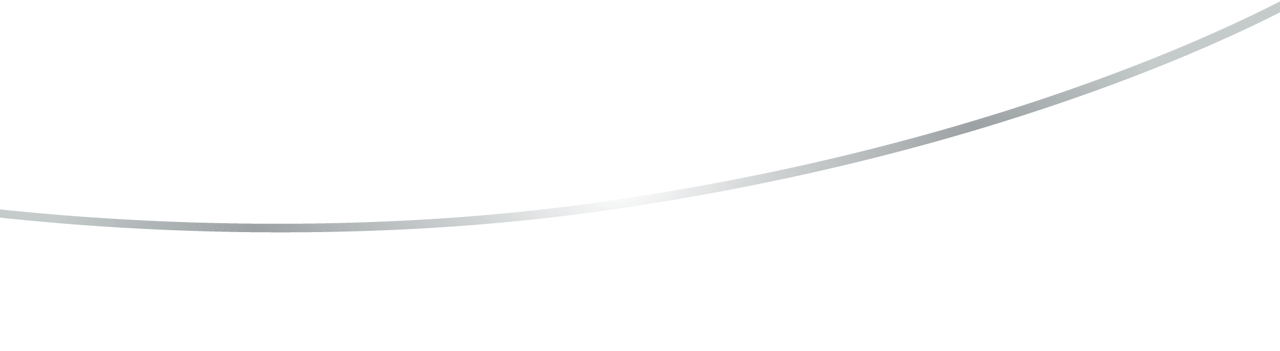 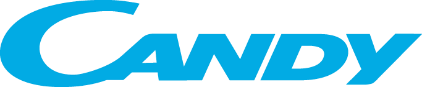